Букварь
«Две роли мягкого знака в русском языке».
Работа с алфавитной лентой.
Алфавитинск.
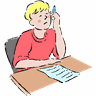 Работа с текстом сказки.
В. Сутеев       Под грибом.
Как-то раз застал Муравья сильный дождь.
Куда спрятаться? 
Увидел Муравей на полянке маленький грибок, добежал до него и спрятался под его шляпкой. 
Сидит под грибом - дождь пережидает. 
А дождь идёт всё сильнее и сильнее... 
Ползёт к грибу мокрая Бабочка: 
- Муравей, Муравей, пусти меня под грибок! Промокла я - лететь не могу!
А тут Заяц на полянку выскочил, увидел гриб. 
- Спрячьте, - кричит, - спасите! За мной Лиса гонится!.. 
- Жалко Зайца, - говорит Муравей. - Давайте ещё потеснимся. 
Только спрятали Зайца - Лиса прибежала. 
- Зайца не видели? - спрашивает. 
- Не видели. 
Подошла Лиса поближе, понюхала: 
- Не тут ли он спрятался? 
- Где ему тут спрятаться? 
Махнула Лиса хвостом и ушла. 
К тому времени дождик прошёл - солнышко выглянуло. 
Вылезли все из-под гриба - радуются.
- Куда же я пущу тебя? - говорит Муравей. - Я один тут кое-как уместился. 
- Ничего! В тесноте, да не в обиде. 
Пустил Муравей Бабочку под грибок. 
А дождь ещё сильнее идёт... 
Бежит мимо Мышка: 
- Пустите меня под грибок! Вода с меня ручьём течёт. 
- Куда же мы тебя пустим? Тут и места нет. 
- Потеснитесь немножко! 
Потеснились - пустили Мышку под грибок. 
А дождь всё льёт и не перестаёт... 
Мимо гриба Воробей скачет и плачет: 
- Намокли пёрышки, устали крылышки! Пустите меня под грибок обсохнуть, отдохнуть, дождик переждать! 
- Подвиньтесь, пожалуйста! 
- Ладно. 
Подвинулись - нашлось Воробью место.
Муравей задумался и говорит: 
- Как же так? Раньше мне одному под грибом тесно было, а теперь всем пятерым место нашлось! 
- Ква-ха-ха! Ква-ха-ха! - засмеялся кто-то. 
Все посмотрели: на шляпке гриба сидит Лягушка и хохочет: 
- Эх, вы! Гриб-то... 
Не досказала и ускакала. 
Посмотрели все на гриб и тут догадались, почему сначала одному под грибом тесно было, а потом и пятерым место нашлось. 
А вы догадались?
определите места мягкого знака 
в словах   и его роли.
бельчата              жильё            колья
бельё                  жильцы          кольцо

зверьё                крыльцо           стульчик
зверьки              крылья             стулья
бельчата
бельё
жильцы
жильё           
 колья
кольцо
зверьки
зверьё
крыльцо        
стульчик
крылья             
стулья
Разделите  на  два столбика.
Расскажите , что изображено 
 на  рисунке.